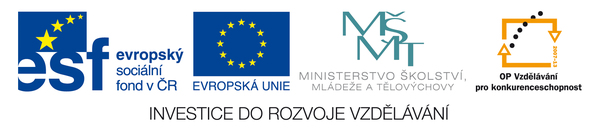 Téma: Činitelé ovlivňující zdraví
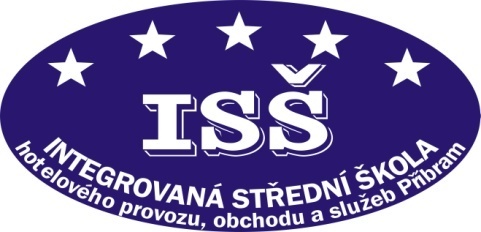 VY_32_INOVACE_402
VY_32_INOVACE_402
Co působí na náš organismus:
vlivy fyzikální
vlivy chemické 
vlivy biologické 
společenské a kulturní vlivy 
dědičné vlivy
VY_32_INOVACE_402
Fyzikální vlivy
hluk - snižuje soustředěnost, omezuje krátkodobou paměť, může způsobit zvýšení krevního tlaku, může poškodit sluchový orgán
vibrace - vlnění pod hranici lidského sluchu ovlivňuje funkci orgánů a tkání; dlouhodobé působení  nedostatečné prokrvení končetin
atmosférický tlak - počet lidí, na než nepříznivě působí změny počasí, neustále roste  bolest hlavy, nohou, kloubů, vznik infarktů
VY_32_INOVACE_402
Chemické vlivy
do ŽP se dostávají z průmyslové výroby jedy, chemické látky apod., které člověk vdechuje
ošetřování plodin, konzervace potravin
spalování fosilních paliv a odpadů
		
 to vše negativně ovlivňuje 
metabolismus člověka
VY_32_INOVACE_402
Biologické vlivy
viry, bakterie, které jsou ve vzduchu 
nebezpečné onemocnění přenáší – hmyz a hlodavci
VY_32_INOVACE_402
Společenské a kulturní vlivy
sociální zabezpečení, pracovní kolektiv, stres, rodina, životospráva  (kouření, alkohol, drogy)
VY_32_INOVACE_402
Dědičné vlivy
sklony k nemocem, vrozené vady, alergie
VY_32_INOVACE_402
Zdroje informací
NEUVEDEN. „Zdraví a nemoc, činitelé ovlivňující zdraví“ [online], [cit. 16. 9. 2012]. Dostupný z www: http://www.hanamarencokova.estranky.cz/clanky/ekologie/zdravi-a-nemoc--ciniteleovlivnujici-zdravi.html
VY_32_INOVACE_402